Plesso «Siciliano»
GIOCANDO.....MI MUOVO!
A cura di Marina Romano
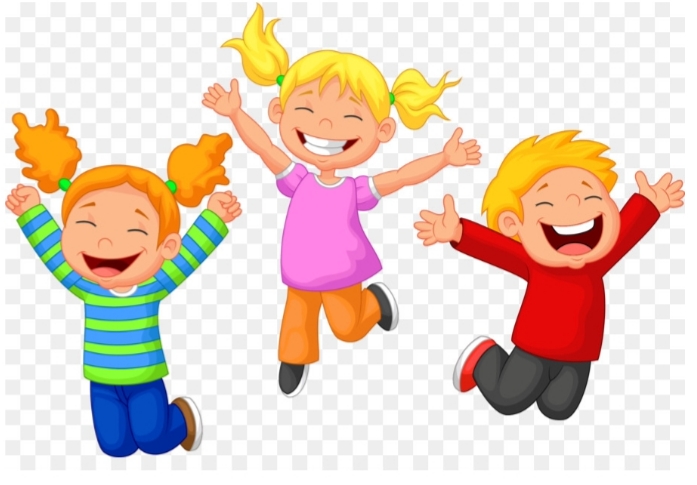 Sez. E
Ins. Esposito Teresa
Ins. Romano Marina
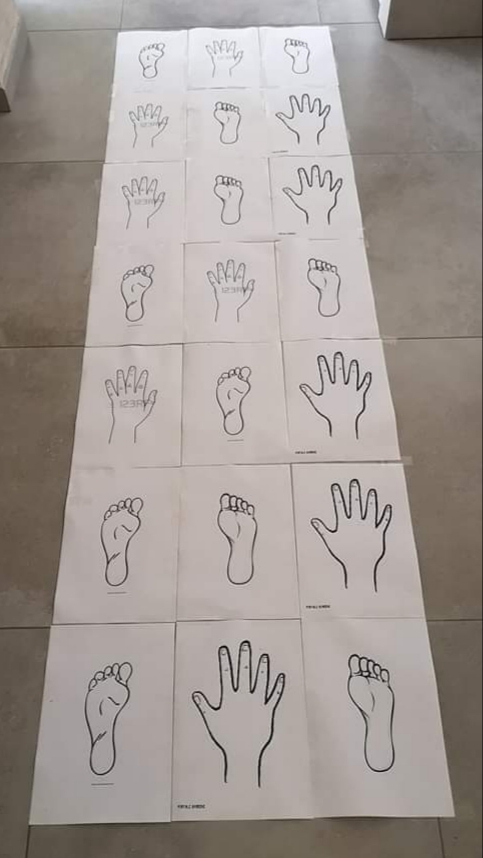 PER TENERTI MAGGIORMENTE IN ALLENAMENTO, ESEGUI IL PERCORSO MOTORIO: "MANI E PIEDI". Ecco come effettuarlo!
Ascolta
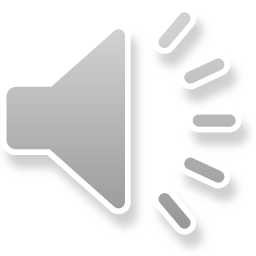 UN PO' DI MOVIMENTO CON LA MUSICA E' SEMPRE PIACEVOLE! ASCOLTA E MUOVITI CON L ' ALLEGRO RITMO DELLA BABY DANCE, SEGUENDO QUANTO INDICATO ED IMITANDO LE AZIONI PROPOSTE. ECCO COME E LE CANZONI SEGNALATE!
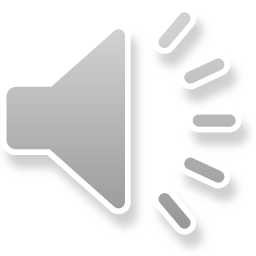 Ascolta
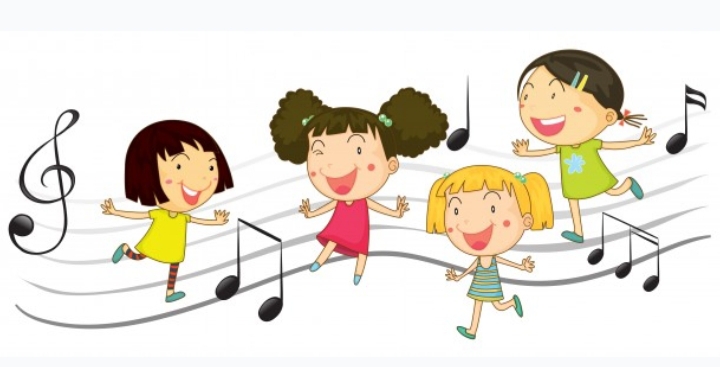 INIZIA AD ESEGUIRE LA CANZONE " UKI  ZUKI" E...
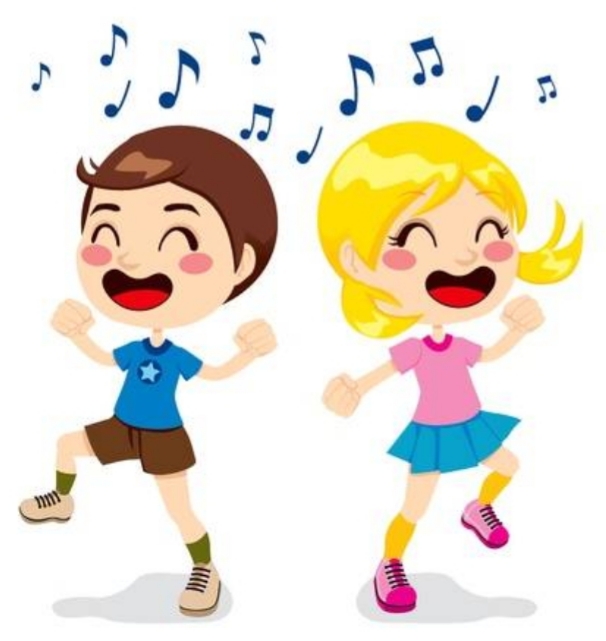 Ascolta
https://youtu.be/-GIyv6mUcAQ
....PROSEGUI CON UN ' ALTRA CANZONE: " TRE PASSI AVANTI"!
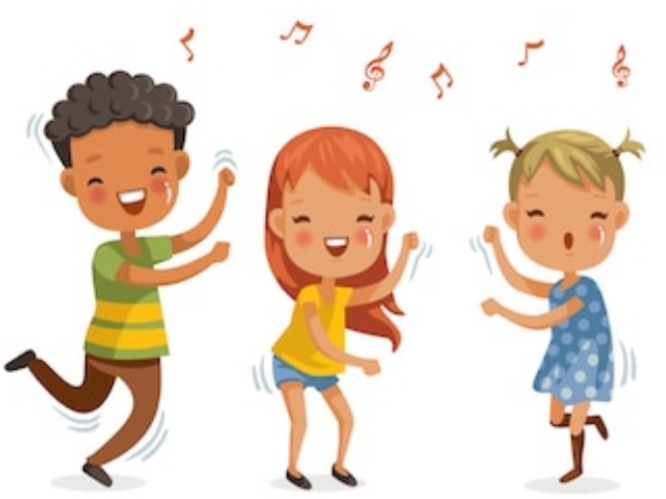 Ascolta
https://youtu.be/zXRmHpyNmuw
Buon gioco e 
buon divertimento!